熊本県農業者における農産物の物流に関しての協議会
議題　１）熊本県農業者における農産物の物流における
　　問題点と課題につて２）意見交換３）その他
令和2年2月6日13：00　熊本未来会議室
九州農政局　経営・事業支援部
地方参事官　　野村　竜司　様
食品企業課長　松尾　佳典　様
課長補佐　　　萩原　親義　様
（一社）熊本県農業法人協会
会長　　香山　勇一
　　　　　　副会長　野田　成之
　　　　　　副会長　蘇鉄　国光
　　　　　　副会長　阿部　寛樹
　女性活躍委員長　　前田　佳良子
　　　　　専務理事　宮川　将人
　　　　　　事務局　藤本　徳久
「熊本県農業法人における農産物物流
に関して」

ミーティングにおける今後の進め方
 　　　　　　　　　　　　　　（イメージ）
１．農産物等の物流における農業法人の課題の抽出 ・・１～２回目
① 現状の把握：物流を取り巻く状況の説明
② 農業法人としての課題の整理：困っていること（その原因）
③ 意見・要望：法人協会として取り組めること、物流等関係事業者へ
の意見、行政への要望（場の設定、制度運用、事業等）


２．上記課題への対策や改善策の整理・・３～４回目
① 各農業法人で対応すべきこと
② 法人協会（もしくは複数の会員）が実施すべきこと
③ 物流等関連事業者と協議・検討したいこと
④ 行政機関に依頼する事項

３．実行可能な取組案の整理（まとめ） ・・５～６回目
① R2 年度取組計画のとりまとめ（総会議決？
）
４．実行
① 実行協議会等の設置
② 実行協議会等での具体的実施計画の策定
③ 実施計画に基づき実施


５．その他
上記
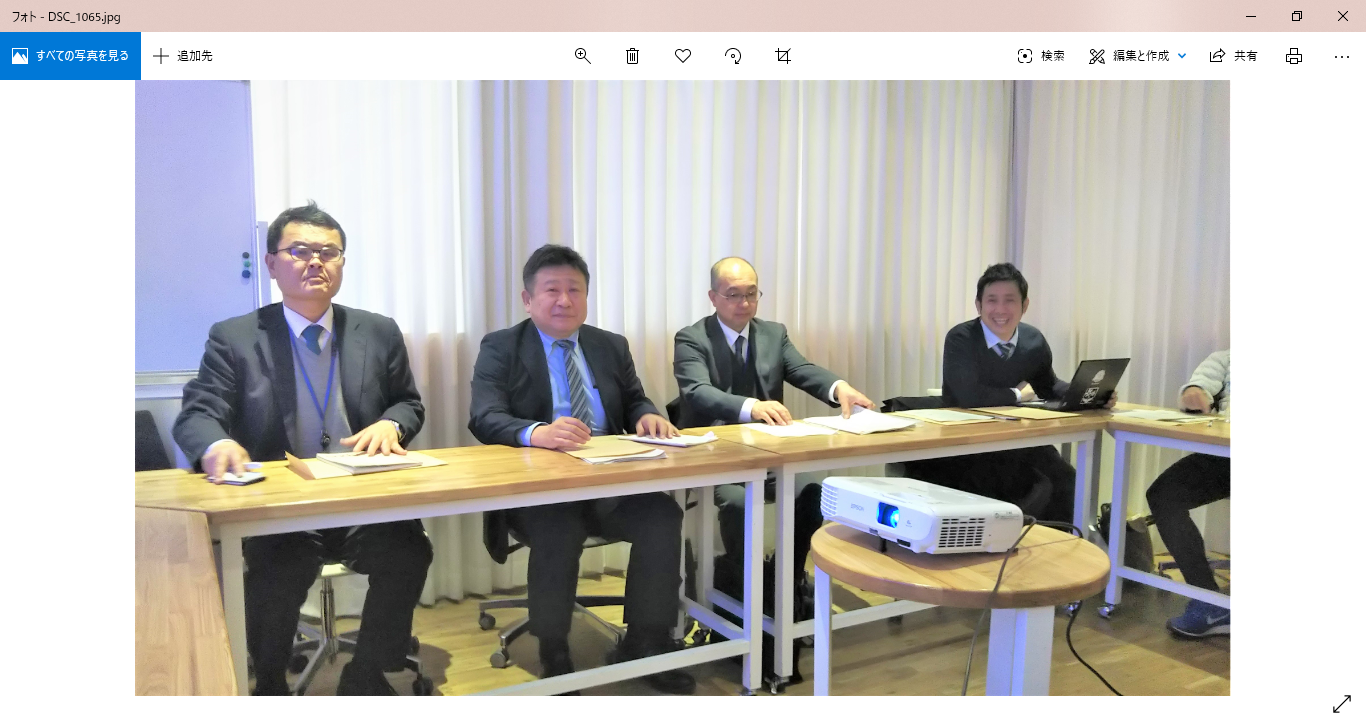 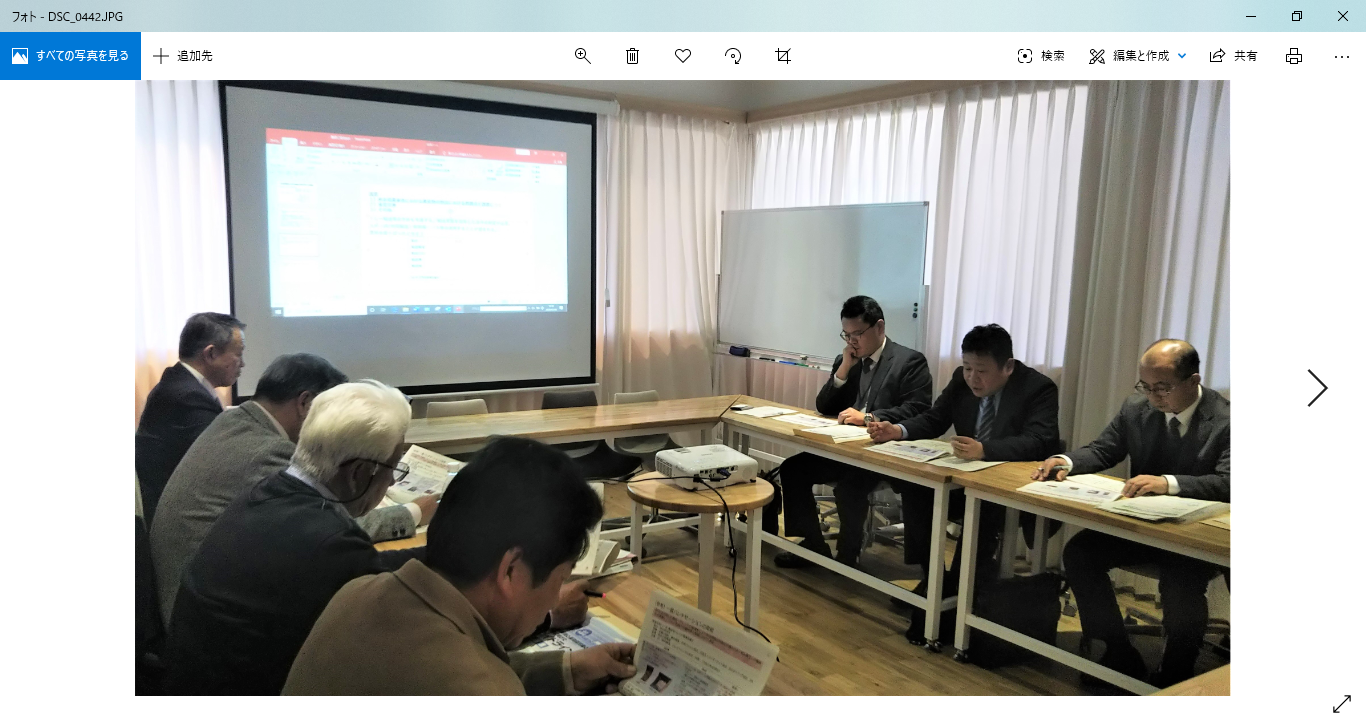 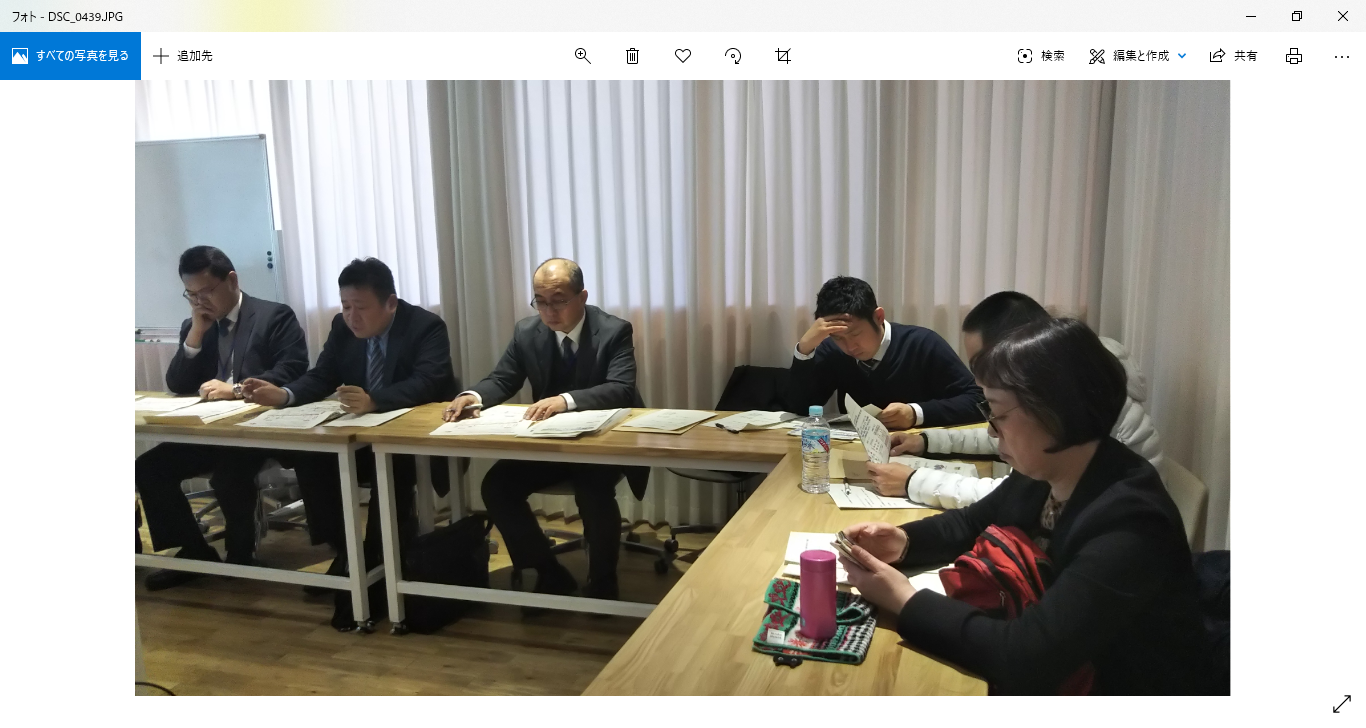